Министерство инвестиций,
Промышленность и торговля Республики Узбекистан
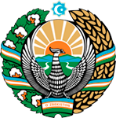 Производство воздушных, масляных и других фильтров для автомобилей
Обзор проекта
Бизнес модель: Производственный комплекс мощностью 150 тыс. штук воздушных, масляных и других фильтров для автомобилей в год
Стоимость 
36 млн. долл США
Цель проекта
Производство воздушных, масляных и других фильтров для автомобилей
Процесс производства воздушных, масляных и других фильтров для автомобилей
Льготы и преференции
Изготовление элементов воздушных, масляных и других фильтров
Фильтрующий элемент размещен в корпусе.
Техническая характеристика фильтра определяется
Упаковка и логистика фильтров
Инфраструктура за счет государства* (стоимость проекта более 15 млн. долл. США)

Налоговые льготы в СЭЗ: земля, имущество, вода, корпоративный подоходный налог 
(при инвестициях свыше 3 млн долларов)
Проект описание
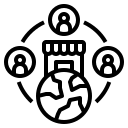 Внутренний рынок
Существующие соседние рынки
3 производственные линии
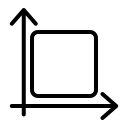 Возможность производства различных размеров и конструкций
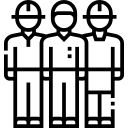 ~ 250 сотрудники
Объем производства и торговли автокомпонентами (2024 )
Инфраструктура
Газ 1 2 цента/м³
Электричество 7 центов/кВтч
Вода 20 центов/м³
Производство
Экспорт
Импорт
Потребление
Потребление (ЦA )
450 млн долл
105,4 млн долл
150 млн долл
0,15 млн долл
80 млн
Министерство инвестиций,
Промышленность и торговля Республики Узбекистан
Инвестиции на производстве воздушных, масляных и других фильтрах для автомобилей
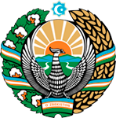 Торговые соглашения
Обзор проекта
Конкуренция: Узбекистан предлагает высококонкурентную структуру операционных затрат на производство готовой продукции на международном уровне
Соглашение GSP+ позволяет экспортировать в ЕС по сниженным или нулевым тарифам 6 200 наименований товаров.
Соглашение о свободной торговле СНГ создает более интегрированный и открытый рынок со странами СНГ.
Топ-7 автомобильные компоненты экспортеры, млрд. доллар США
Импорт автокомплектующих в Узбекистан, млрд. доллар США
Средний электричество расходы, цент за кВтч
Средний заработная плата, тыс. доллар США за месяц
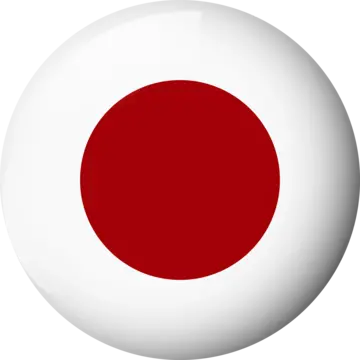 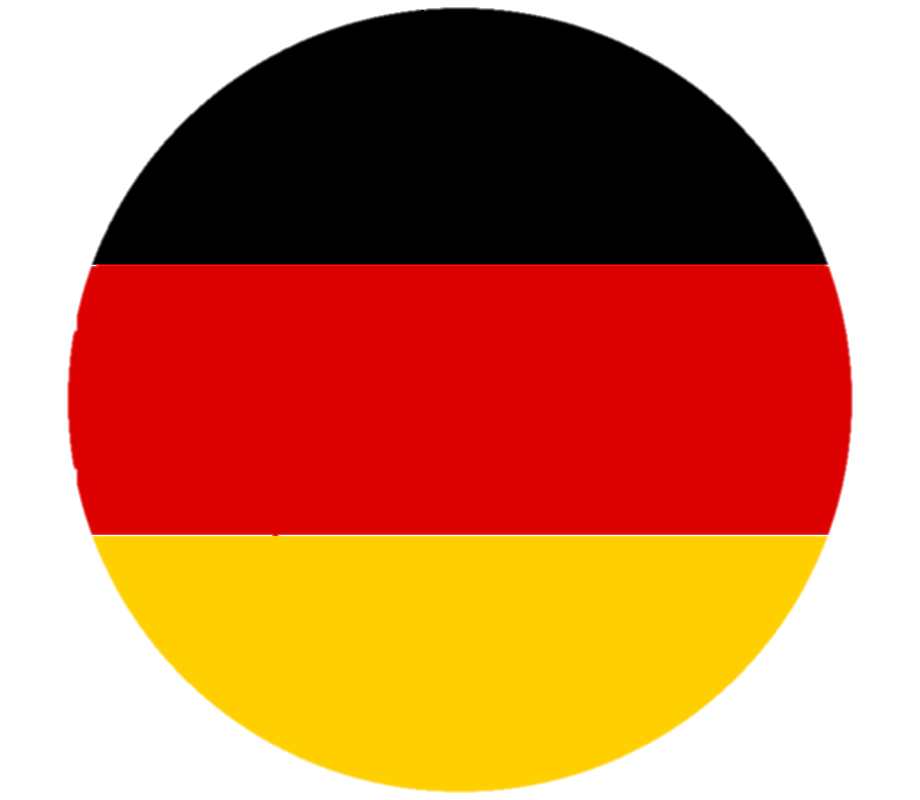 Хорезмская область
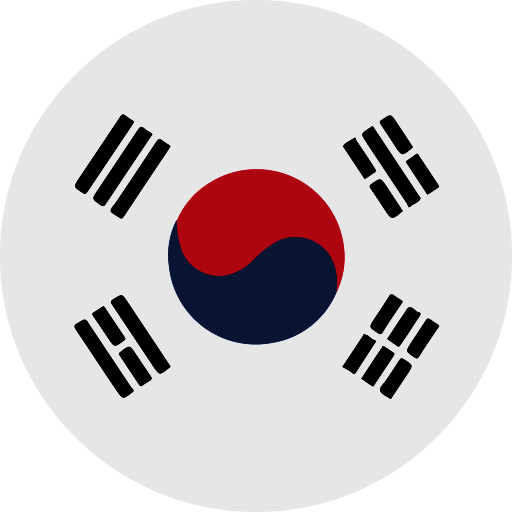 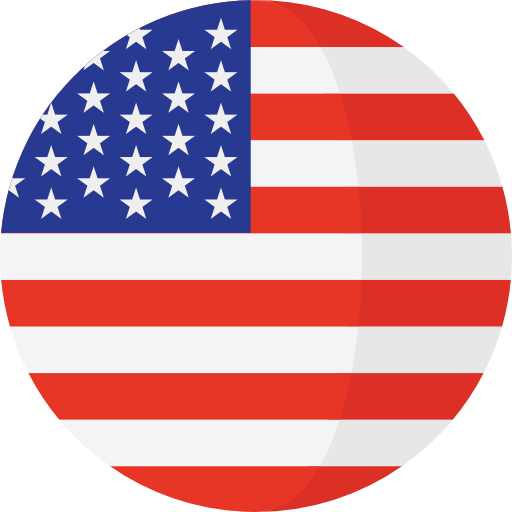 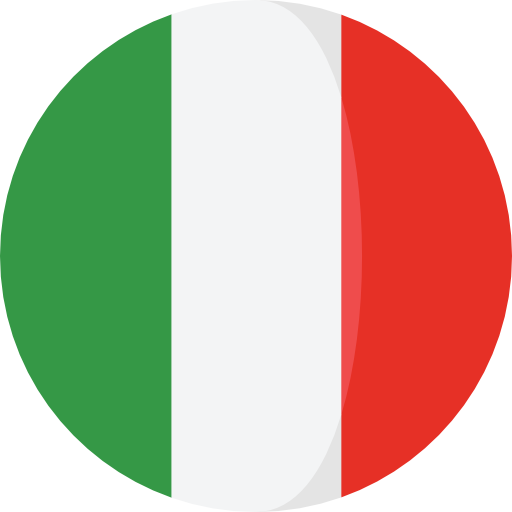 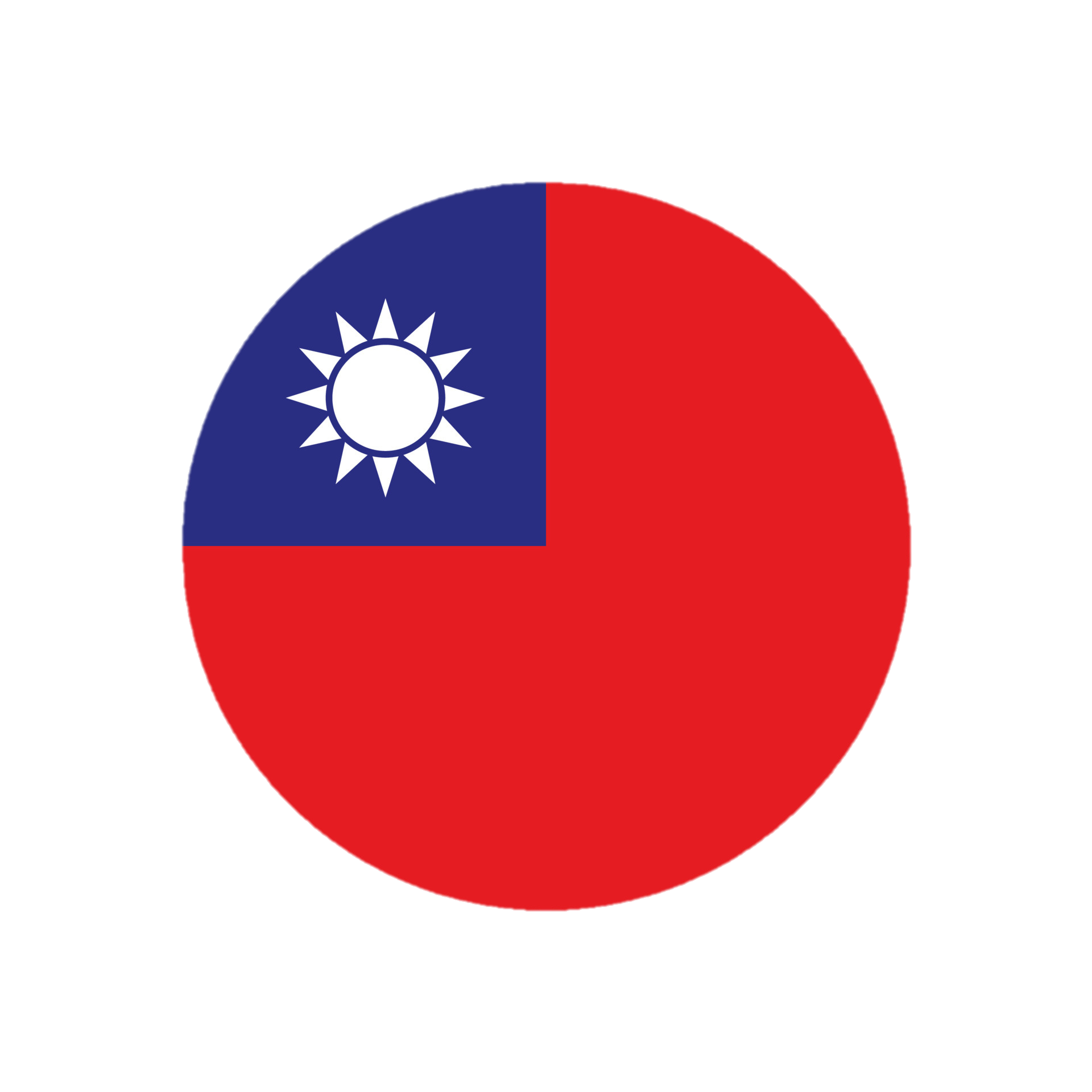 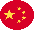 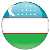 Наличие рабочей силы в машиностроении
Производство воздушных, масляных и других фильтров для автомобилей могут быть выгодны в:
- Наличие квалифицированной и неквалифицированной рабочей силы
- Стабильная политическая обстановка и обстановка безопасности
- Стимулы: Свободные экономические зоны предлагают налоговые льготы на землю, корпоративный подоходный налог, воду.
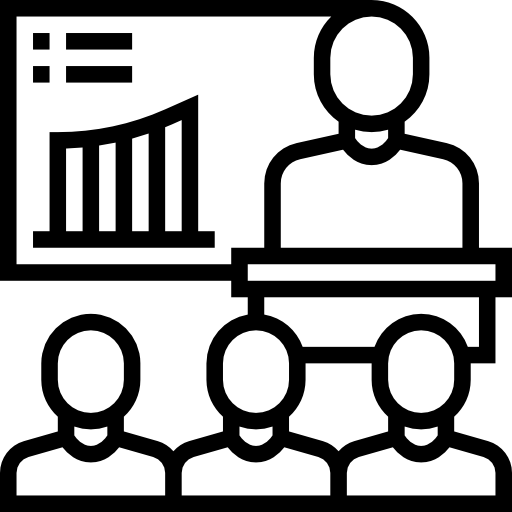 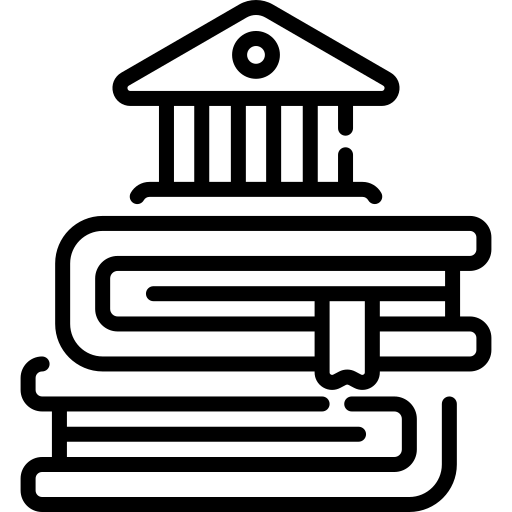 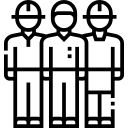 Министерство инвестиций,
Промышленность и торговля Республики Узбекистан
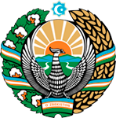 Международные логистические коридоры
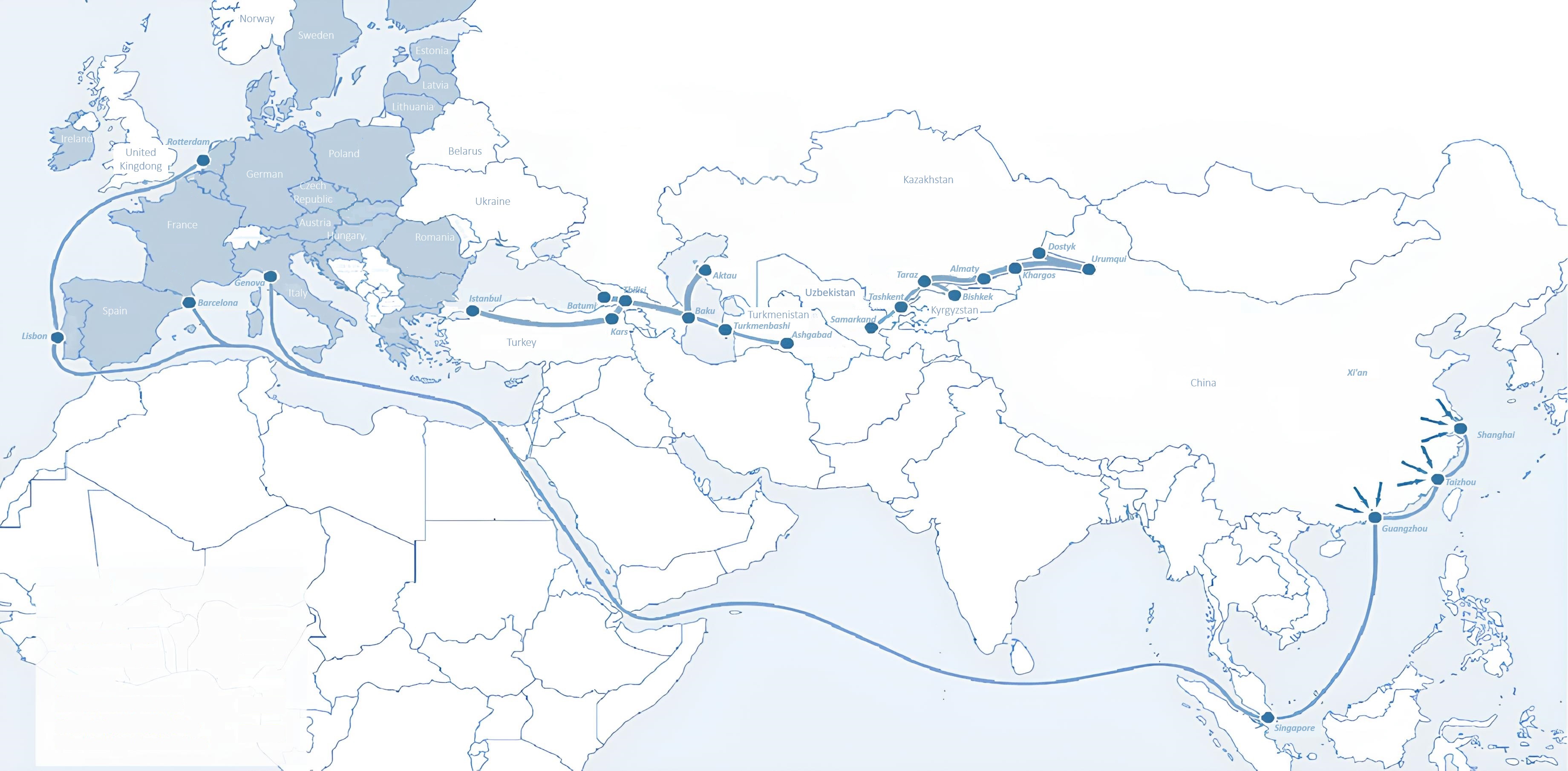 Санкт-Петербург
Таллин
Латвия
Рига
Москва
Клайпеда
Гамбург
Минск
Берлин
Брест
Поворина
Киев
Эссен
Львов
Кандыагаш
Париж
Волгоград
Нарезать
Актогай
Улан-Батор
Саксаульская
Астрахан
Бейни
Баянгал -Мангал
Ош
Кашгар
Малатья
Мерсин
Мазари - Шариф
Саракса
Ксират
Афганистан
Пешавар
Иран
Пакистан
Бандар-и-Аббас
Чахбахар
Карачи
Министерство инвестиций,
Промышленность и торговля Республики Узбекистан
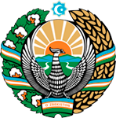 Воздушные сообщения с Ташкентом и другими аэропортами Узбекистана
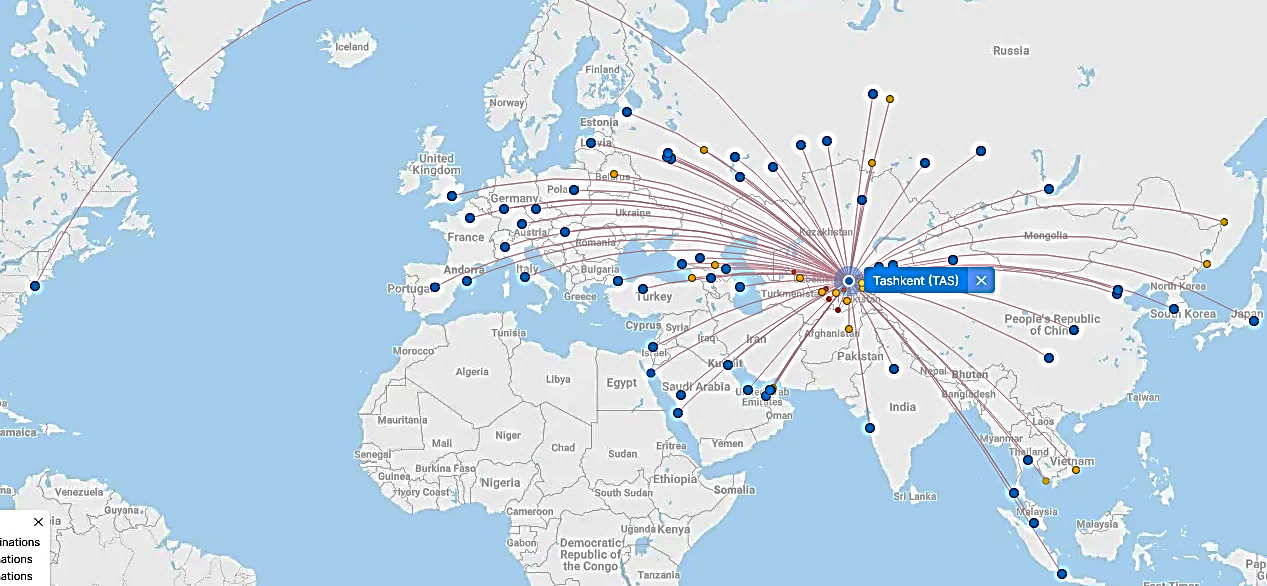 Нью-Йорк
Безвизовый режим для туристов из 90 стран

Разнообразный ассортимент 59 перевозчиков в аэропорту Узбекистана

11 аэропортов по всей стране, основные аэропорты - Ташкент, Самарканд и Бухара